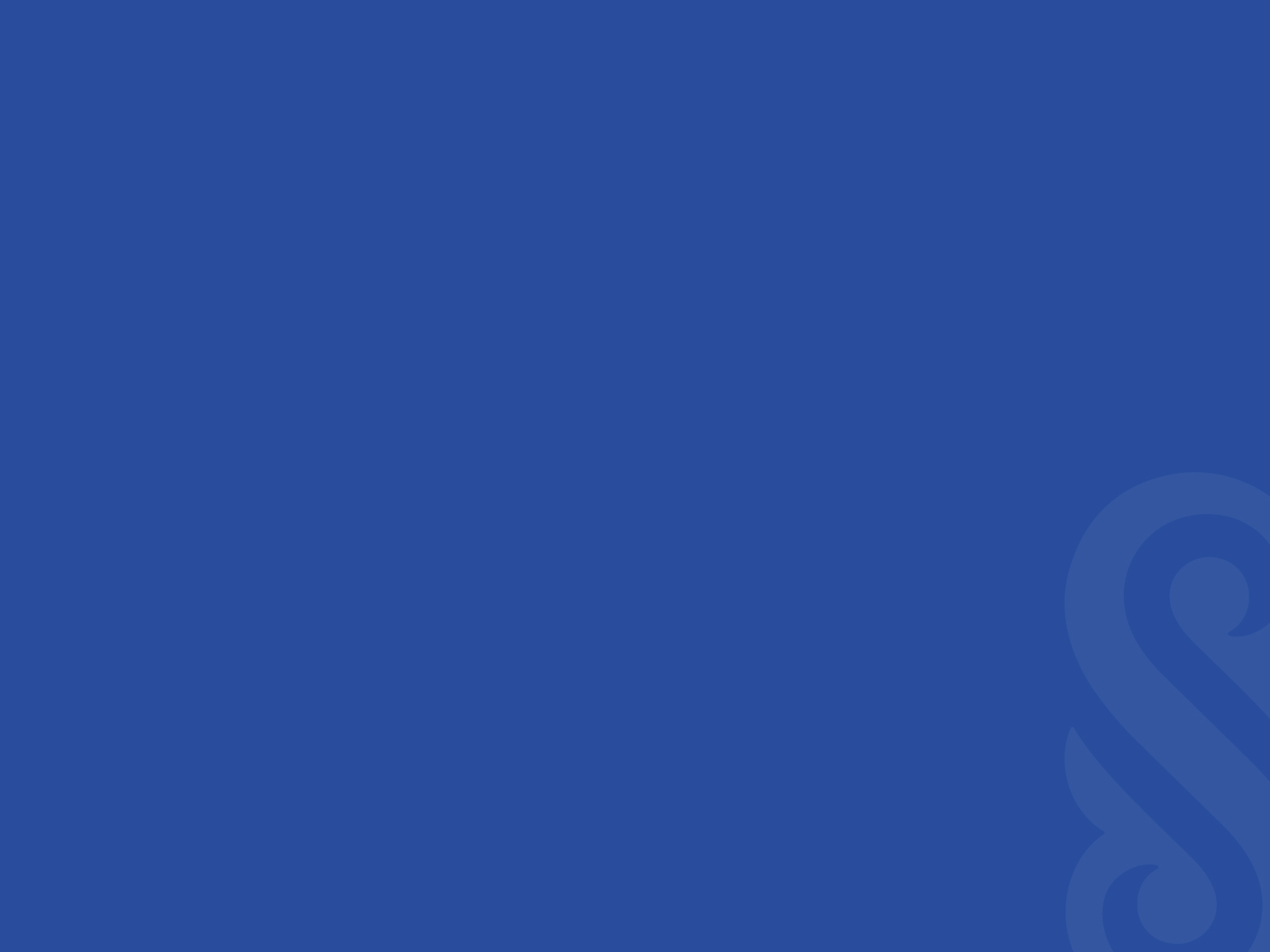 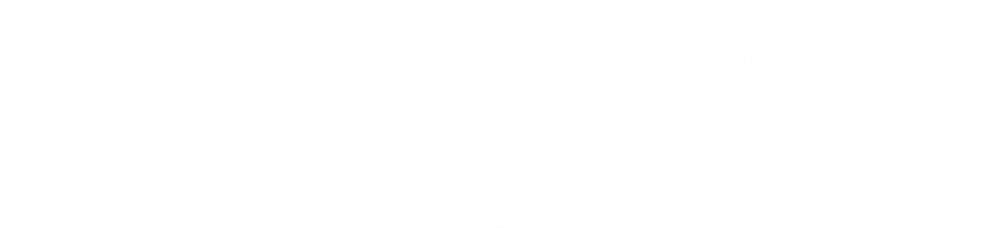 Reinforcement Machine Learning
Преподаватель: Еримбетова Айгерим Сембековна, PhD, канд.техн.наук, проф. кафедры «Программная инженерия»a.yerimbetova@satbayev.university 
aigerian@mail.ru
Содержание
Reinforcement Machine Learning
Как работает RL
Терминология в Reinforcement Learning
Supervised vs Unsupervised vs Reinforcement Learning
Преимущества & Недостатки Reinforcement Learning
Области применения машинного обучения
Недостатки машинного обучения
По завершению урока Вы будете знать:
Reinforcement Machine Learning
Как работает RL
Терминология в Reinforcement Learning
Supervised vs Unsupervised vs Reinforcement Learning
Преимущества & Недостатки Reinforcement Learning
Области применения машинного обучения
Недостатки машинного обучения
Reinforcement Machine Learning
RL— это область машинного обучения. Речь идет о принятии подходящих действий для максимизации вознаграждения в конкретной ситуации.
Он используется чтобы найти наилучшее возможное поведение в конкретной ситуации.
RL отличается от SL тем, что в SL обучающие данные содержат ключ ответа, поэтому модель обучается с помощью правильного ответа, тогда как в RL ответа нет, но агент решает, что делать, чтобы выполнить поставленную задачу.
В отсутствие обучающего набора данных агент обязан учиться на своем опыте.
Как работает RL
Терминология в Reinforcement Learning
Агент:  
Сущность, которая может воспринимать/исследовать окружающую среду и воздействовать на нее.
Окружающая среда:  
Ситуация, в которой агент присутствует или находится в окружении. В RL предполагается стохастическую среду, что означает, что она носит случайный характер.
Действие:  
Действия — это действия, предпринимаемые агентом в среде.
Состояние:  
Состояние — это ситуация, возвращаемая средой после каждого действия, предпринятого агентом.
Вознаграждение:  
Обратная связь, возвращаемая агенту из среды для оценки действия агента.
Supervised vs Unsupervised vs Reinforcement Learning
Преимущества & Недостатки Reinforcement Learning
Области применения машинного обучения
Области применения машинного обучения
Области применения машинного обучения
Недостатки машинного обучения